Matemática aplicada À Economia – 17ª aula
Professor Ricardo luis Chaves feijó
Equações a diferenças de ordens mais altas
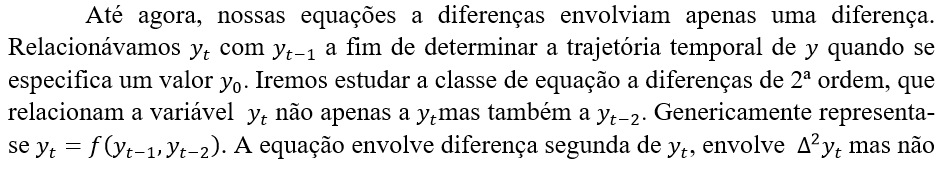 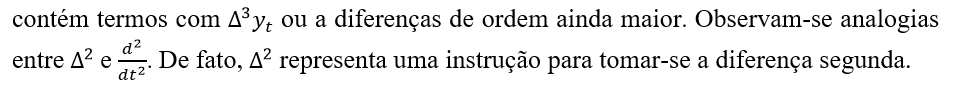 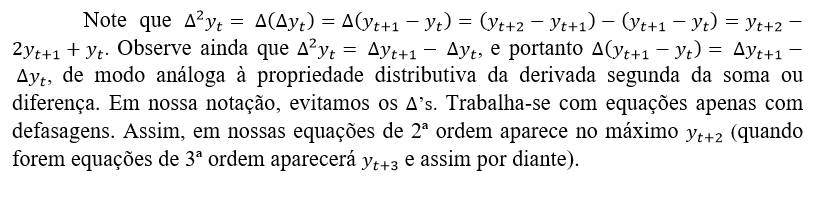 Equações a diferenças de 2ª ordem com coeficientes constantes e termo constante
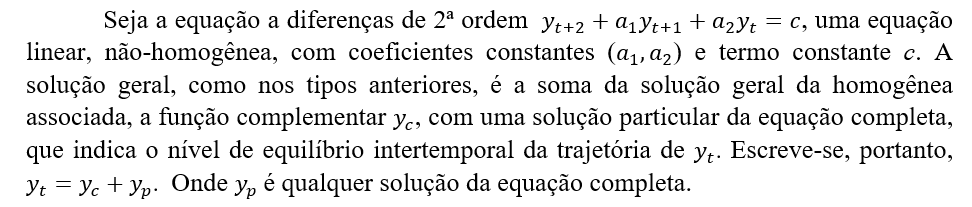 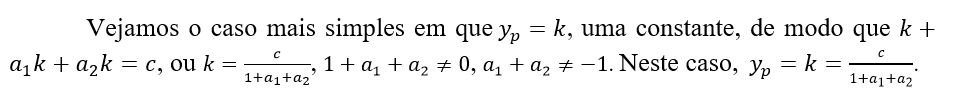 exercício
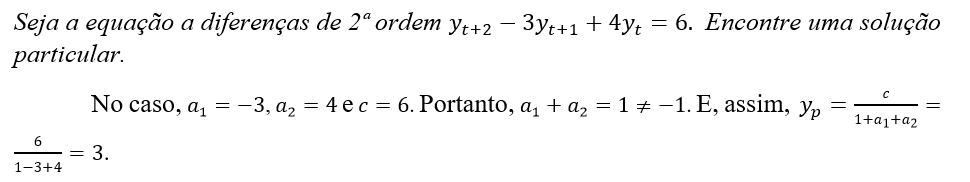 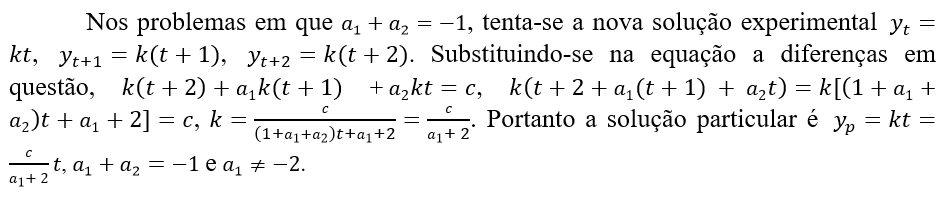 exercício
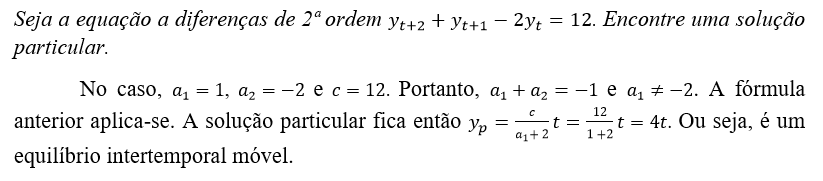 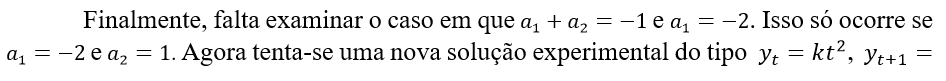 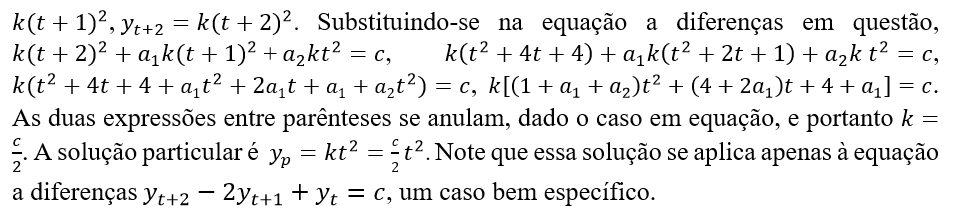 Função complementar
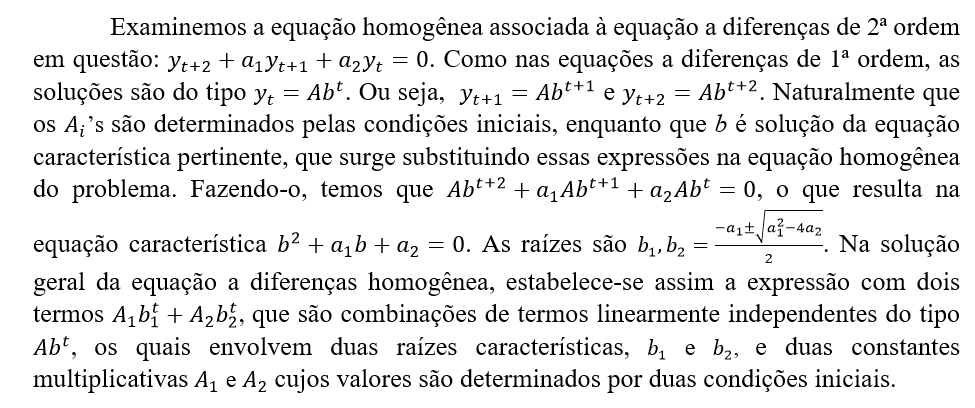 CASO 1
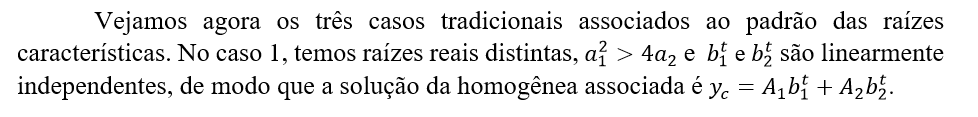 Exercício
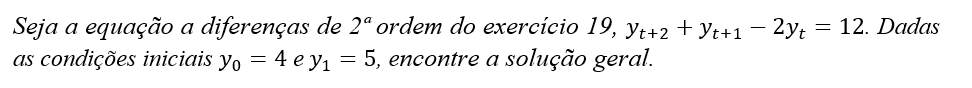 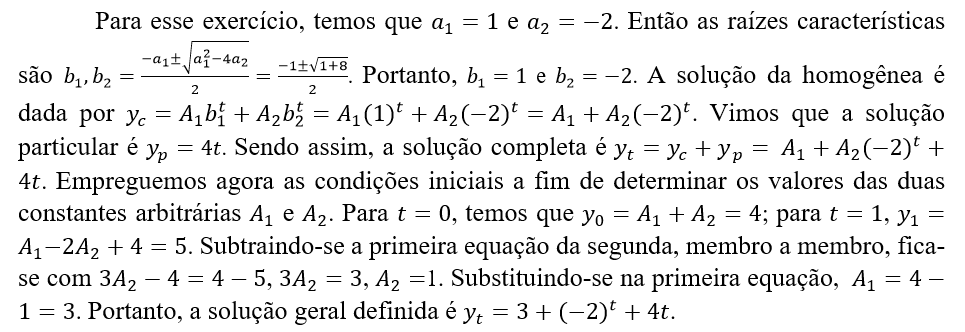 Por matlab
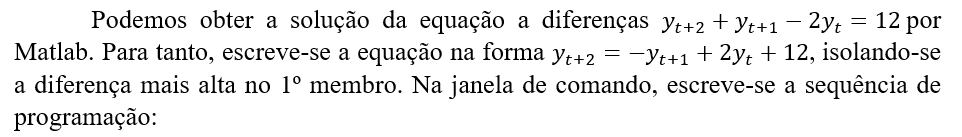 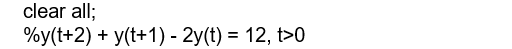 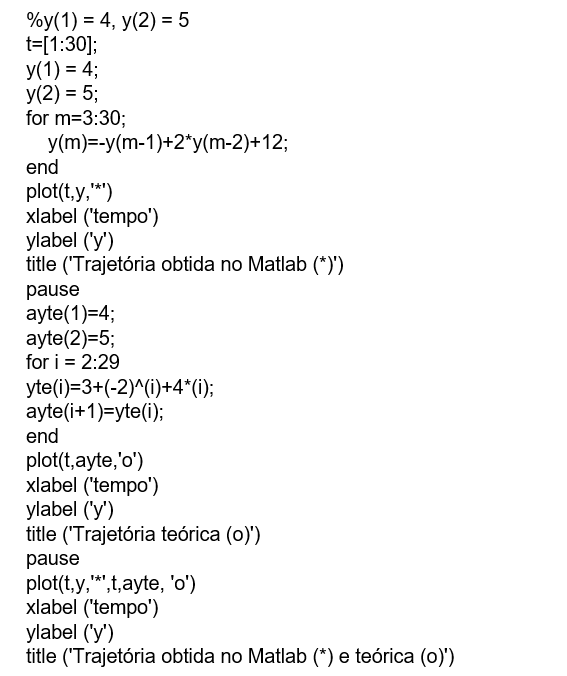 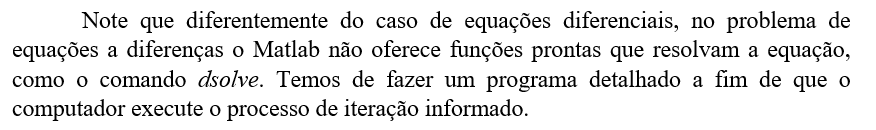 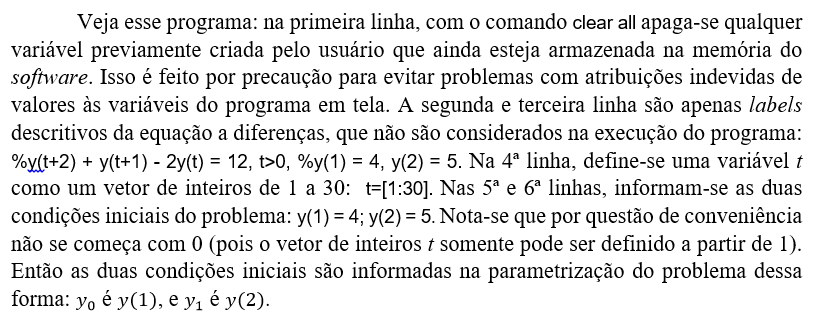 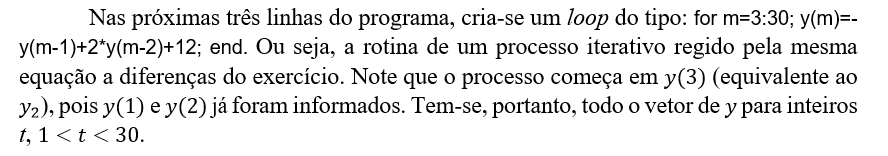 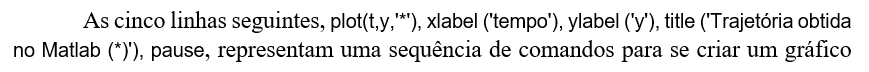 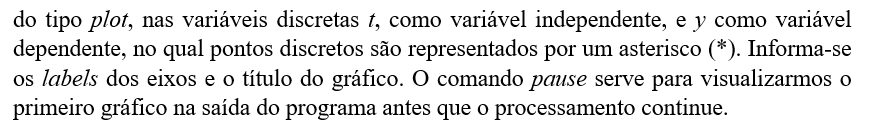 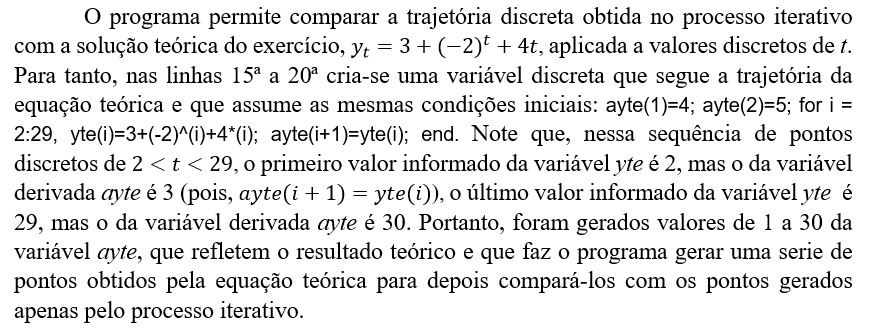 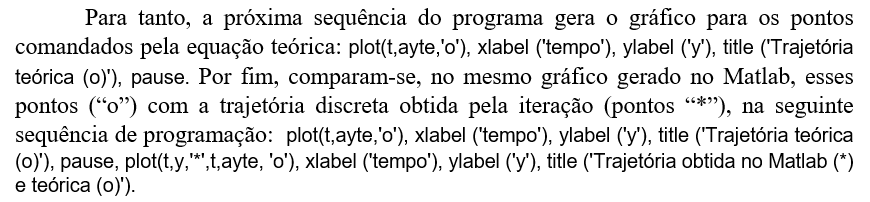 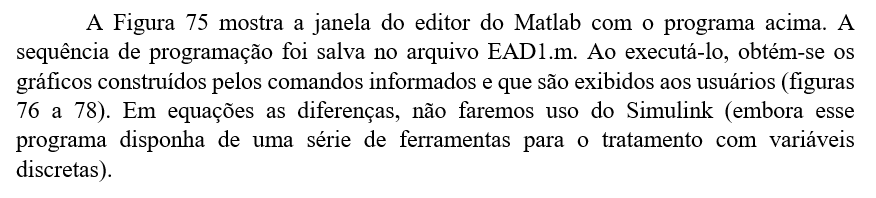 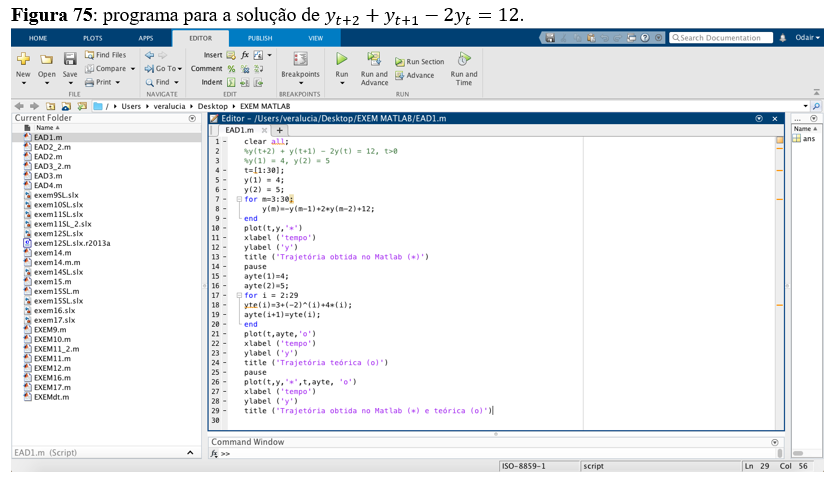 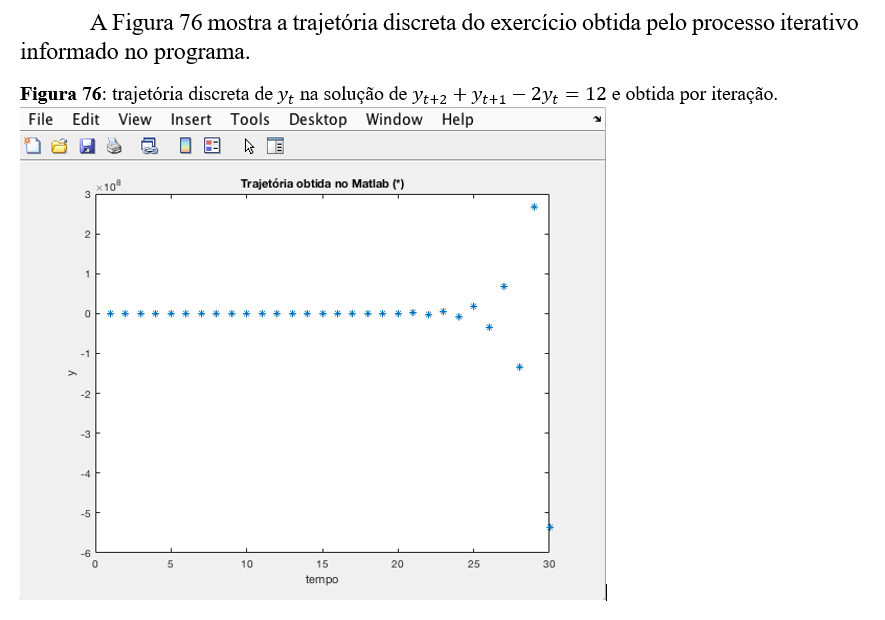 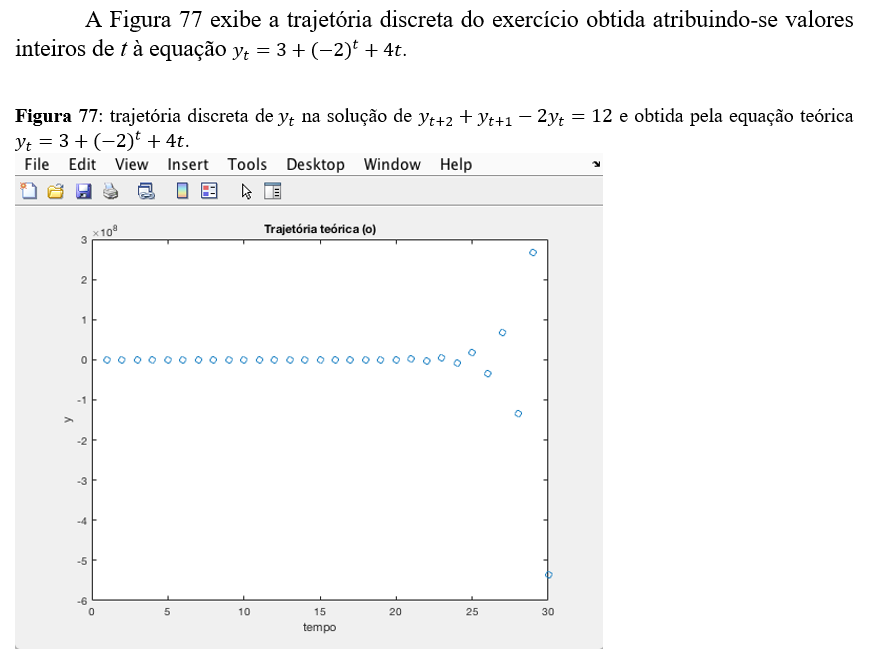 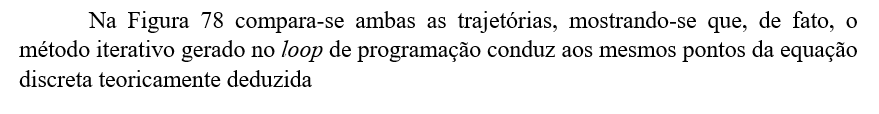 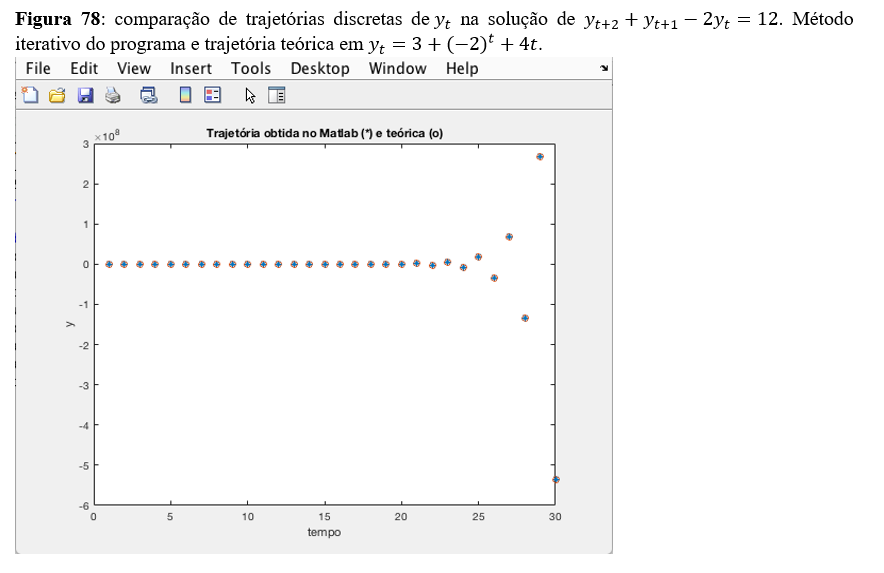 Equações a diferenças de 2ª ordem com coeficientes constantes e termo constante(C0ntinuação) – CASO 2:
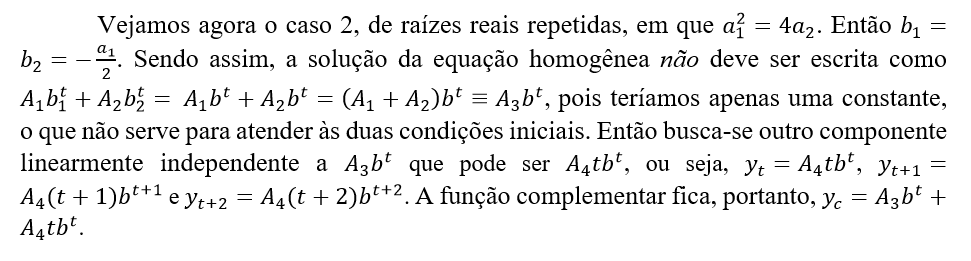 Exercício
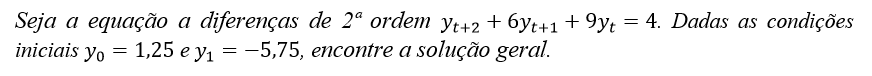 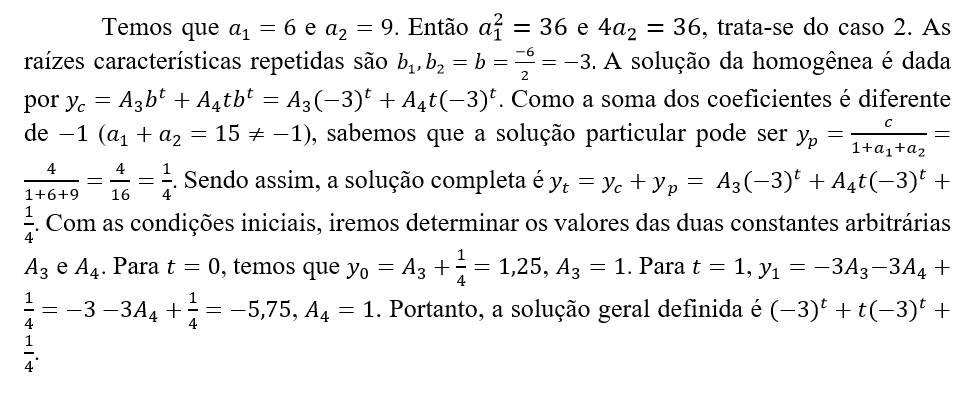 MATLAB
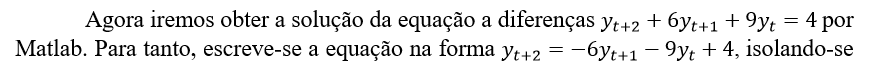 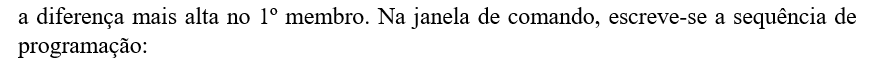 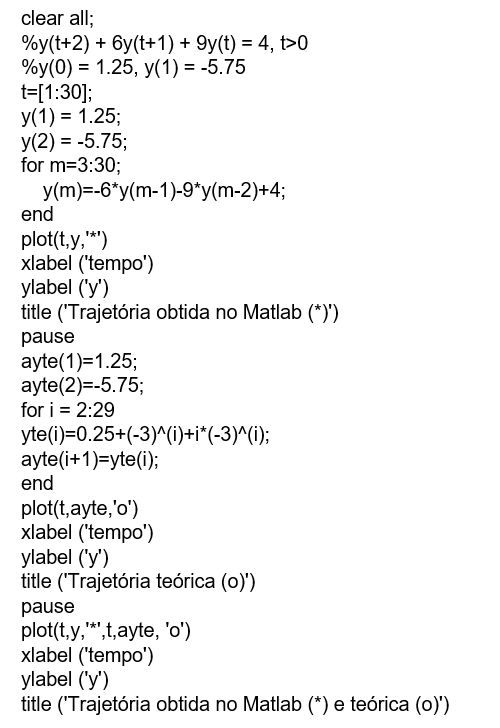 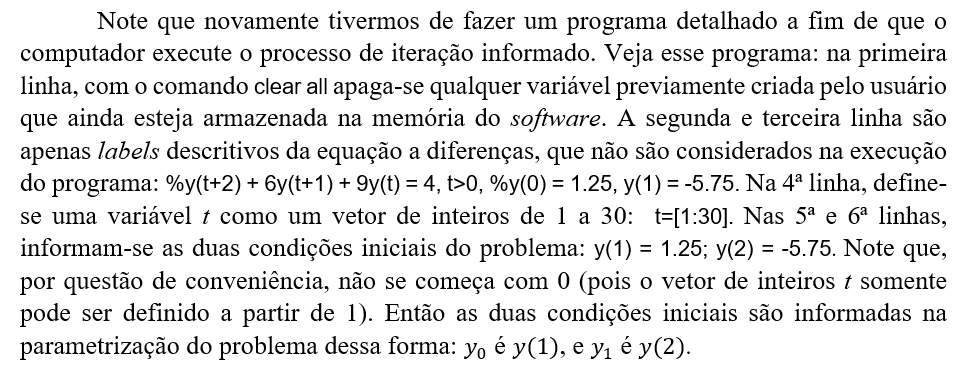 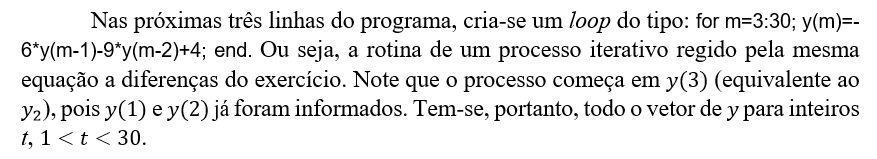 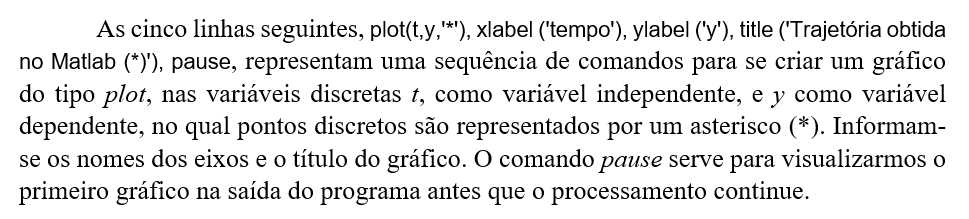 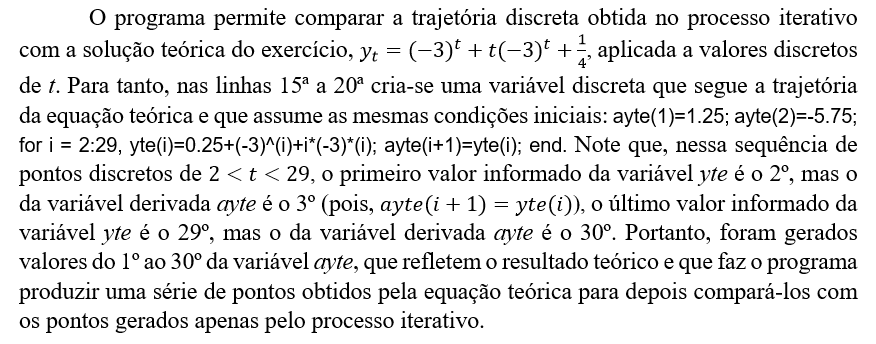 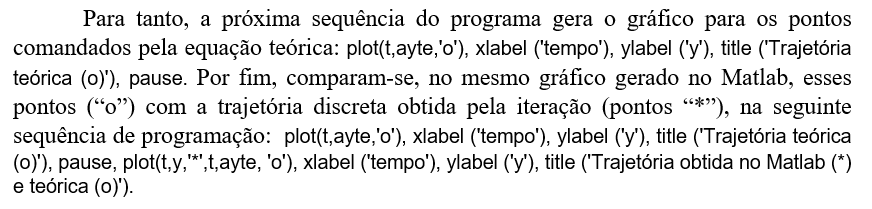 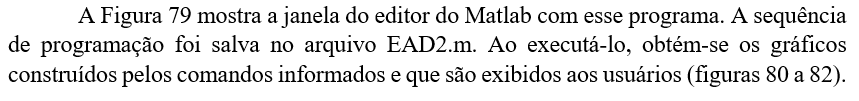 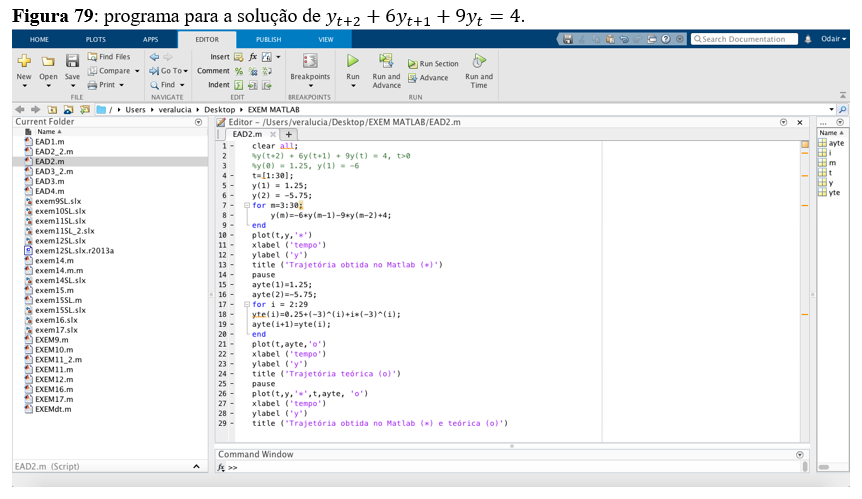 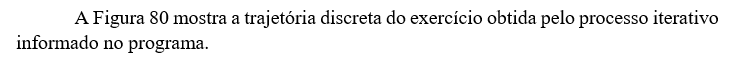 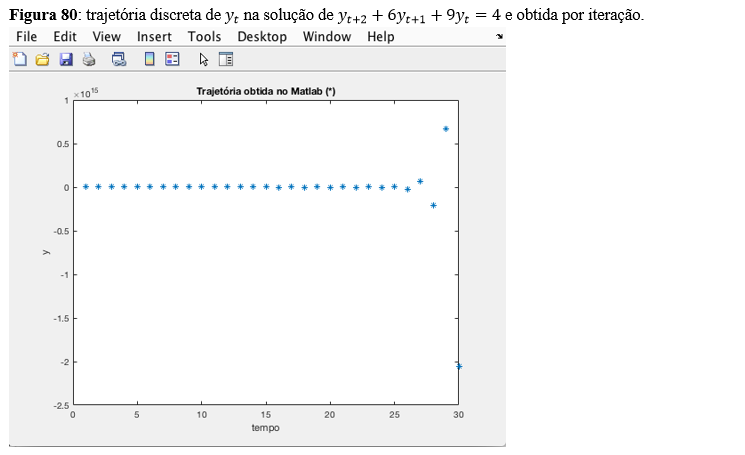 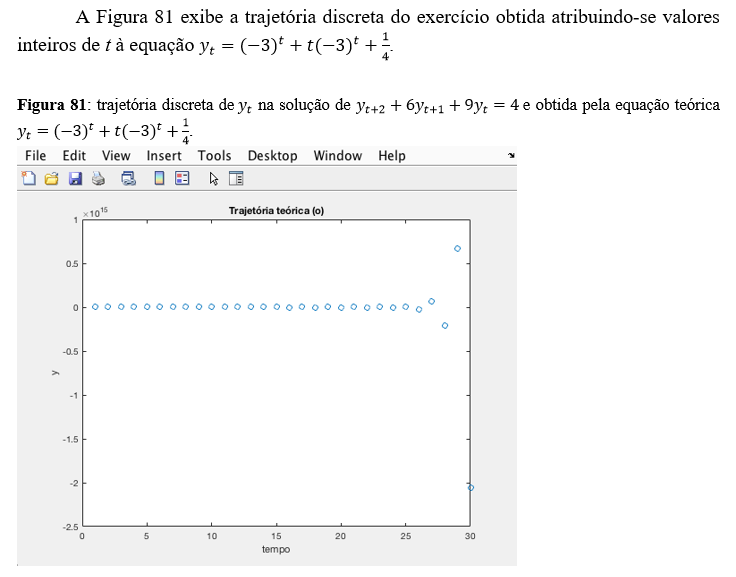 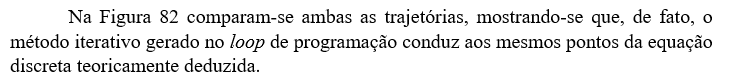 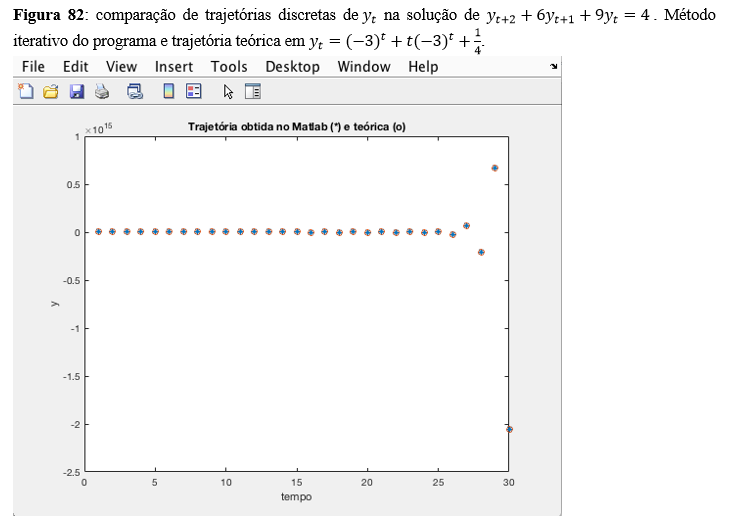 CASO 3
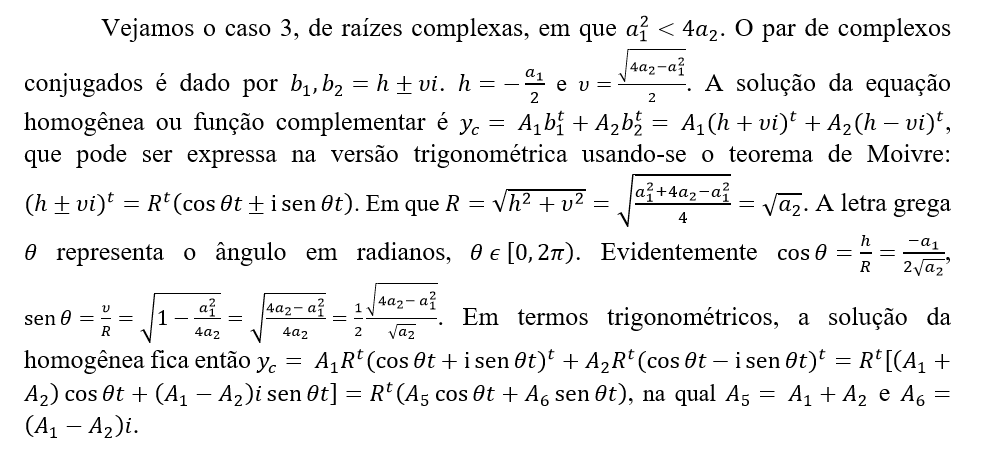 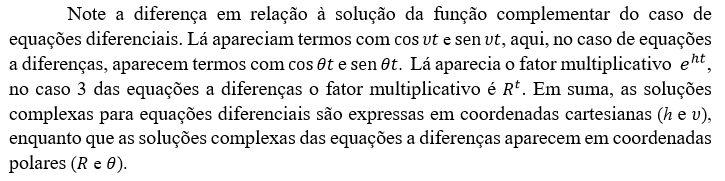